СП ГБОУ СОШ №1 «ОЦ» Детский сад №3 «Красная Шапочка»

Игровые упражнения с геометрическими фигурами. средняя группа

                                   Воспитатель:
                                 Бусуек Т.И.
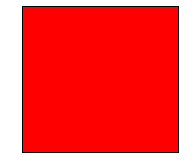 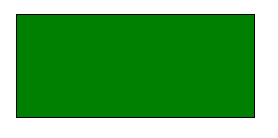 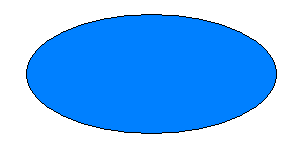 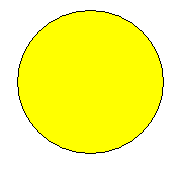 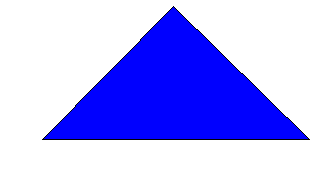 [Speaker Notes: Назовите геометрические фигуры. Какого цвета квадрат? Какого цвета прямоугольник? Какого цвета овал? Какого цвета круг? Какого цвета треугольник?]
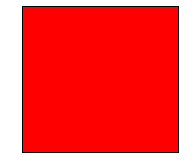 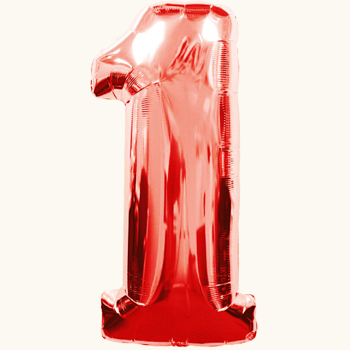 [Speaker Notes: Сколько квадратов? Цифра …один.]
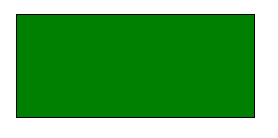 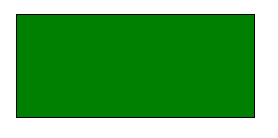 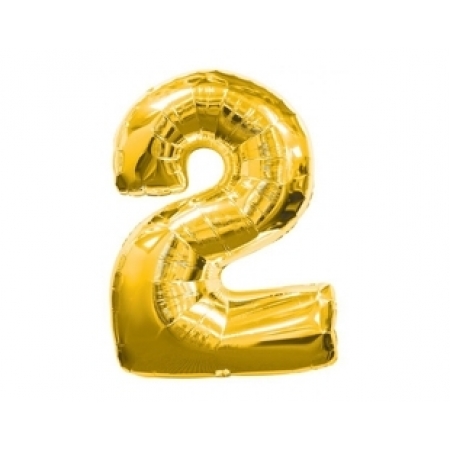 [Speaker Notes: Сколько прямоугольников? (два) Цифра …два.]
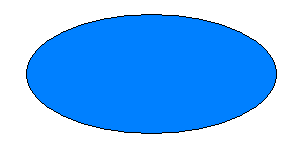 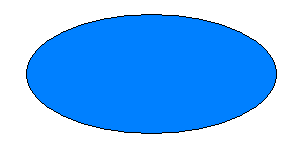 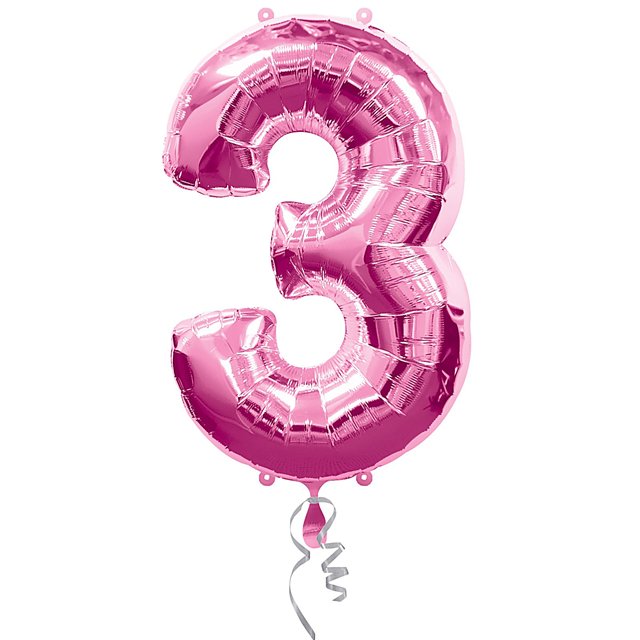 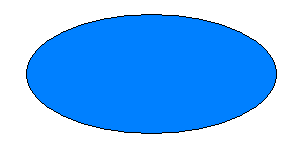 [Speaker Notes: Сколько овалов? Цифра…три.]
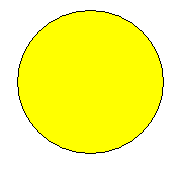 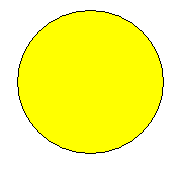 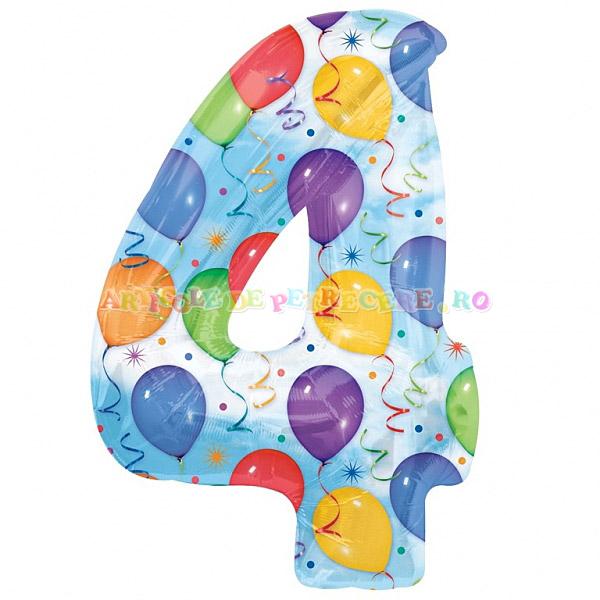 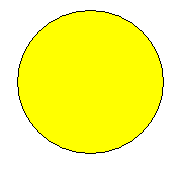 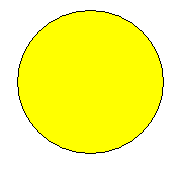 [Speaker Notes: Сколько квадратов? Цифра …четыре.]
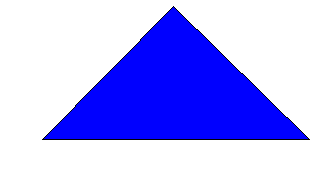 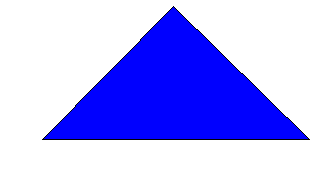 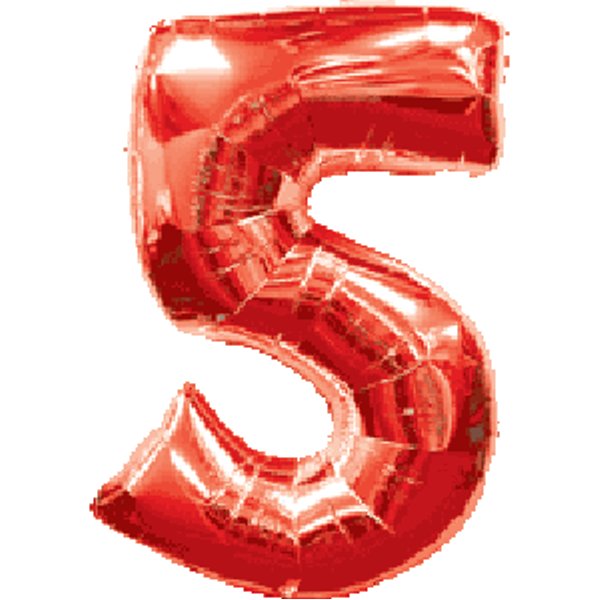 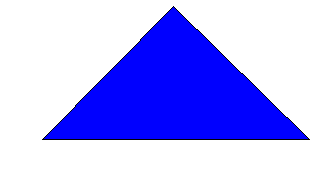 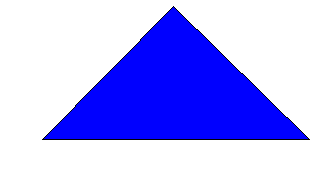 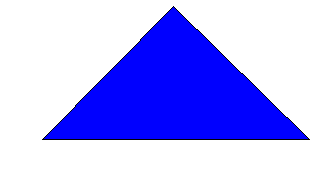 [Speaker Notes: Сколько треугольников? Цифра…пять.]
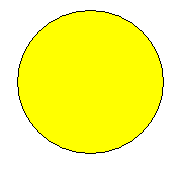 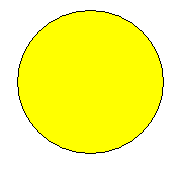 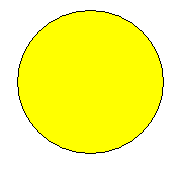 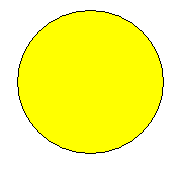 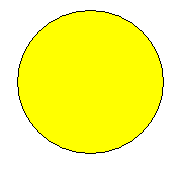 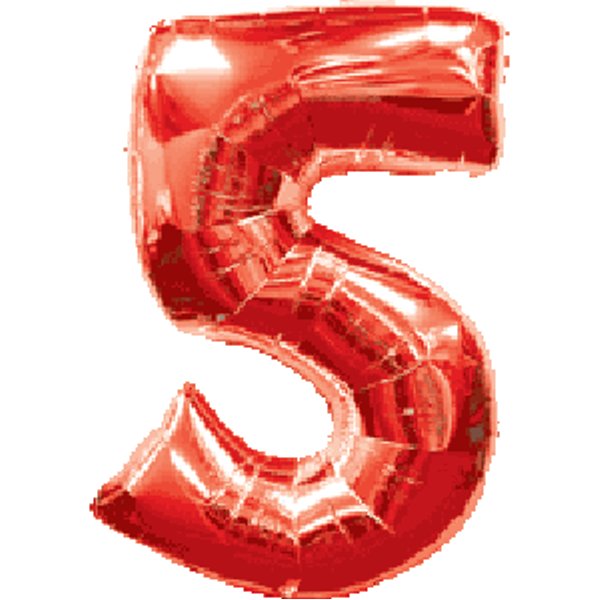 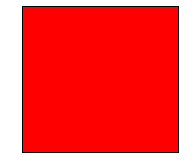 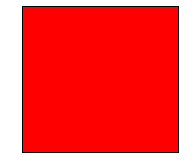 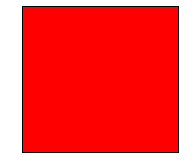 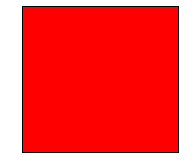 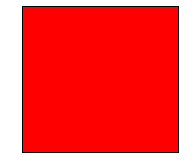 [Speaker Notes: Сколько кругов? Сколько квадратов? Что можно сказать про количество геометрических фигур?]
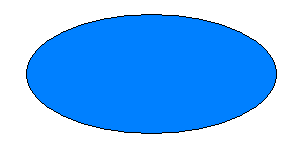 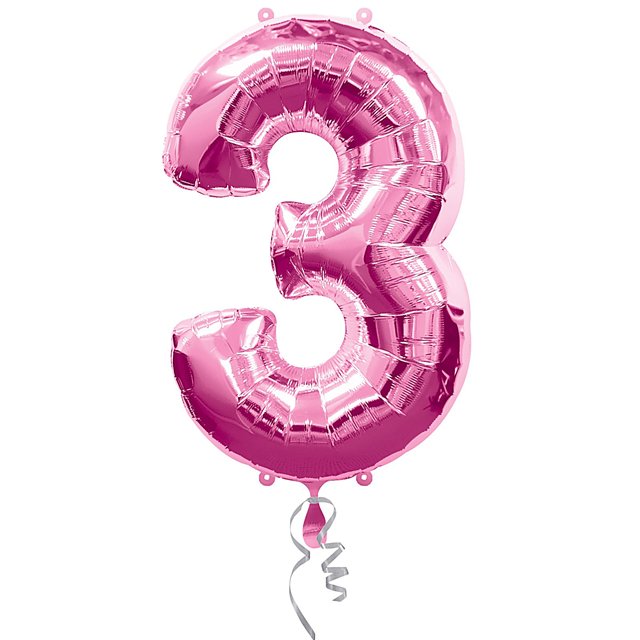 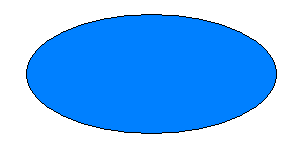 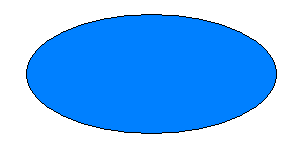 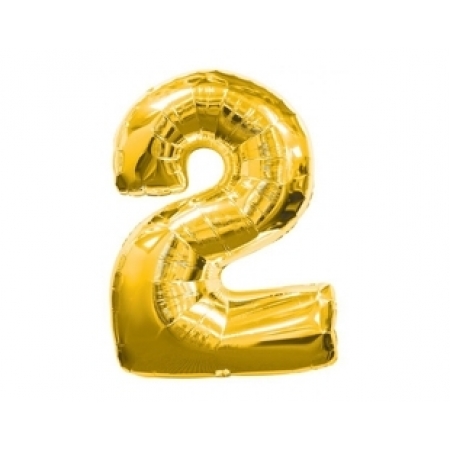 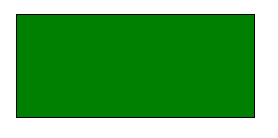 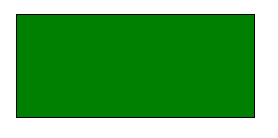 Спасибо за внимание!!!
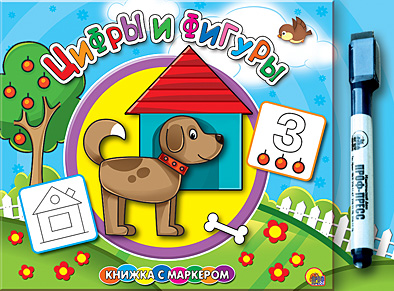